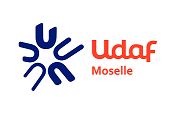 Protection de l’enfance : MJAGBF
Mesure judiciaire d’aide à la gestion du budget familial
POLE ASPP
Service AGPS
Nous travaillons avec les parents sur :
Objectif principal:
Le retour à l’autonomie
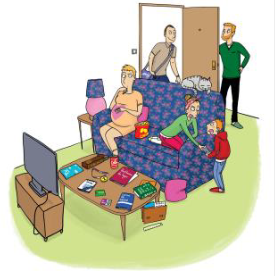 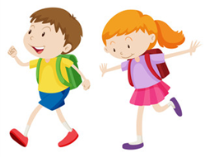 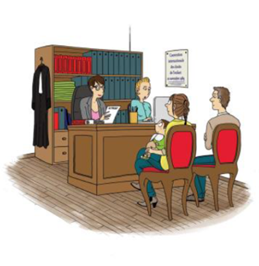 La mesure est gratuite pour les familles.
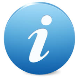